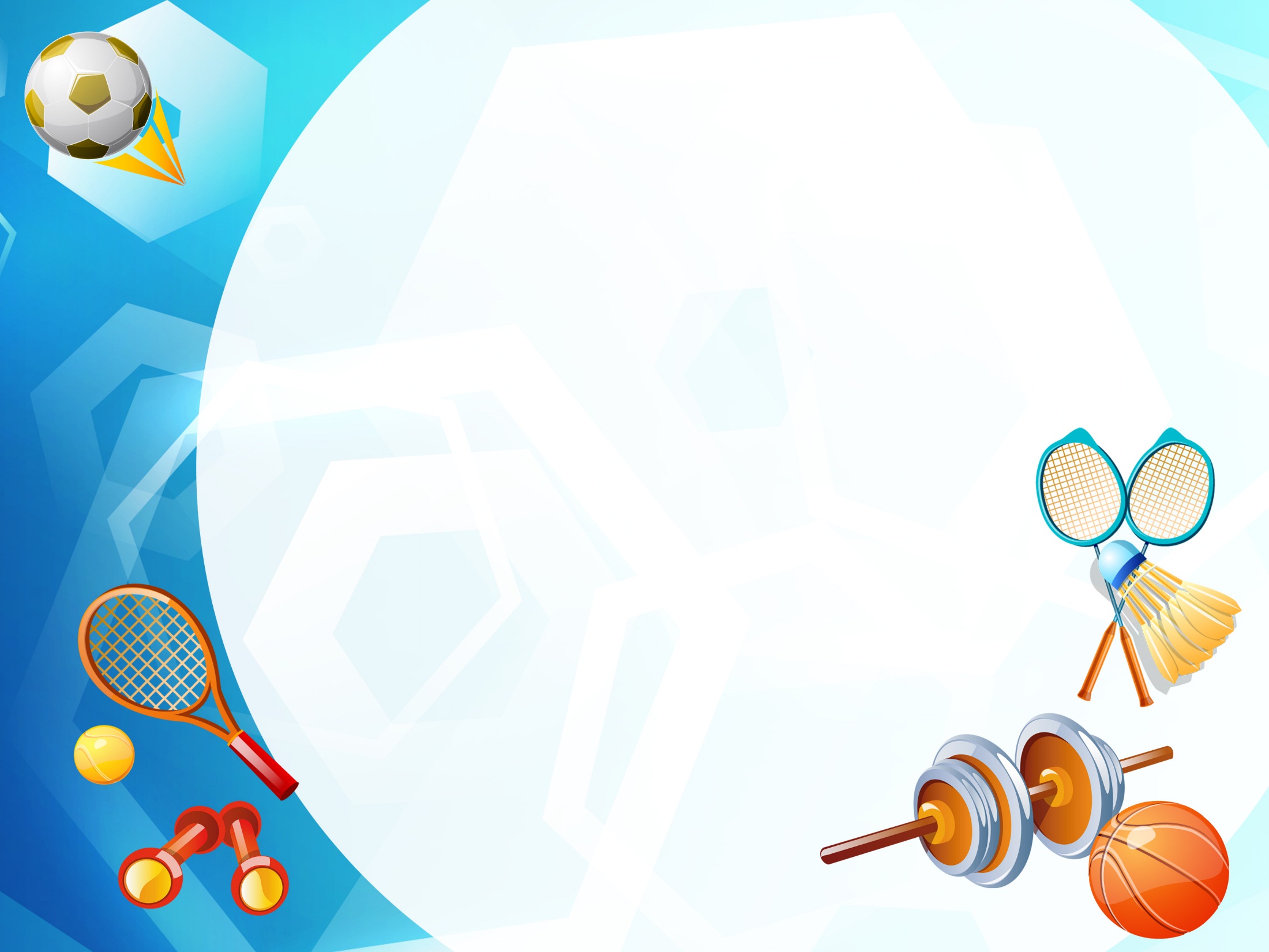 МБДОУ ДС КВ № 12 ст. Должанская МО Ейский район
Тема: «Использование спортивного оборудования в 
индивидуальной работе с детьми»
Воспитатель 

Самойленко Виталина Константиновна 


2016 г
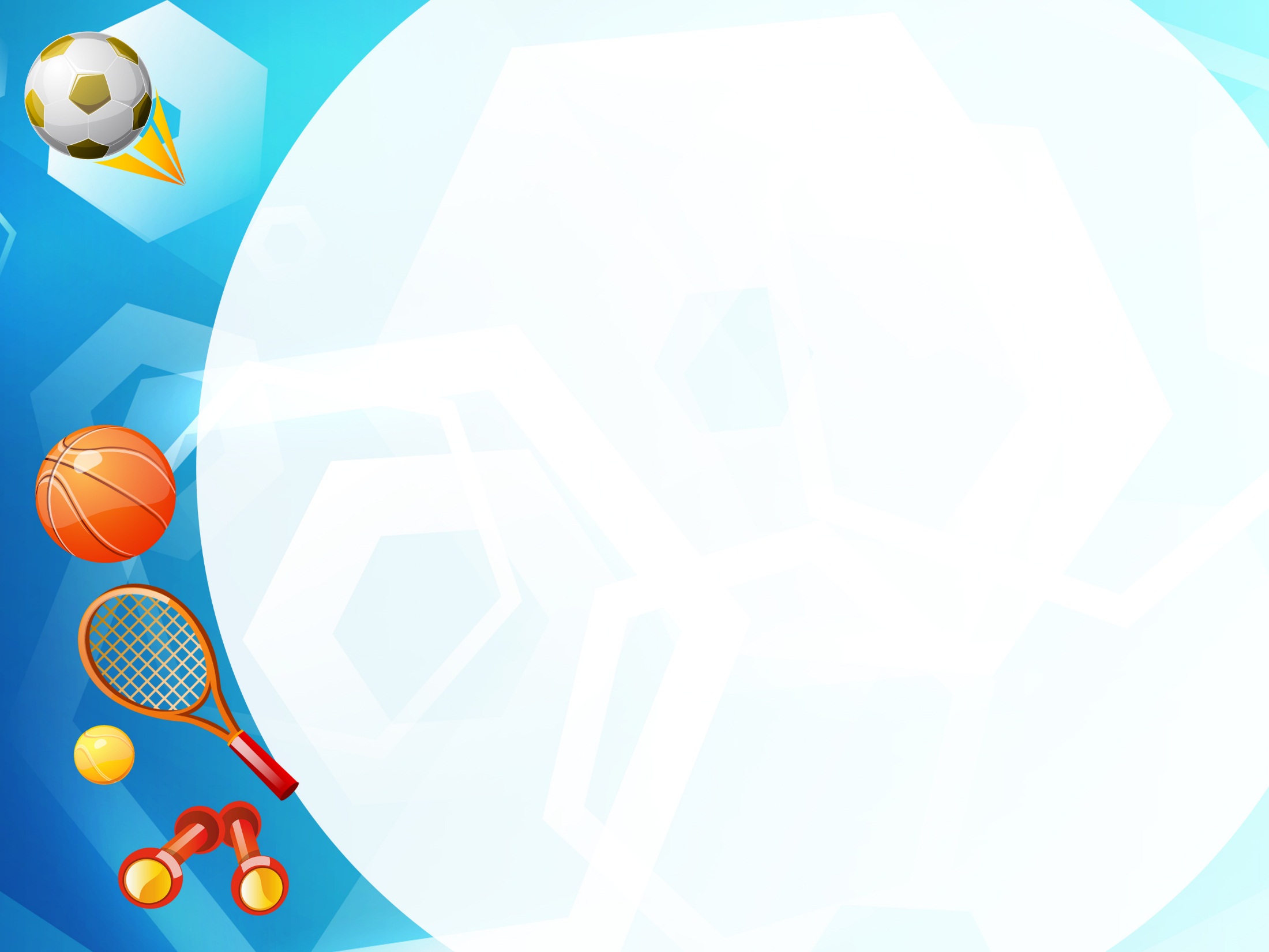 «Забота о здоровье – это важнейший труд воспитателя. 
От здоровья и жизнерадостности детей зависит их духовная жизнь, 
умственное развитие, прочность знаний, вера в свои силы »
В.А.Сухомлинский
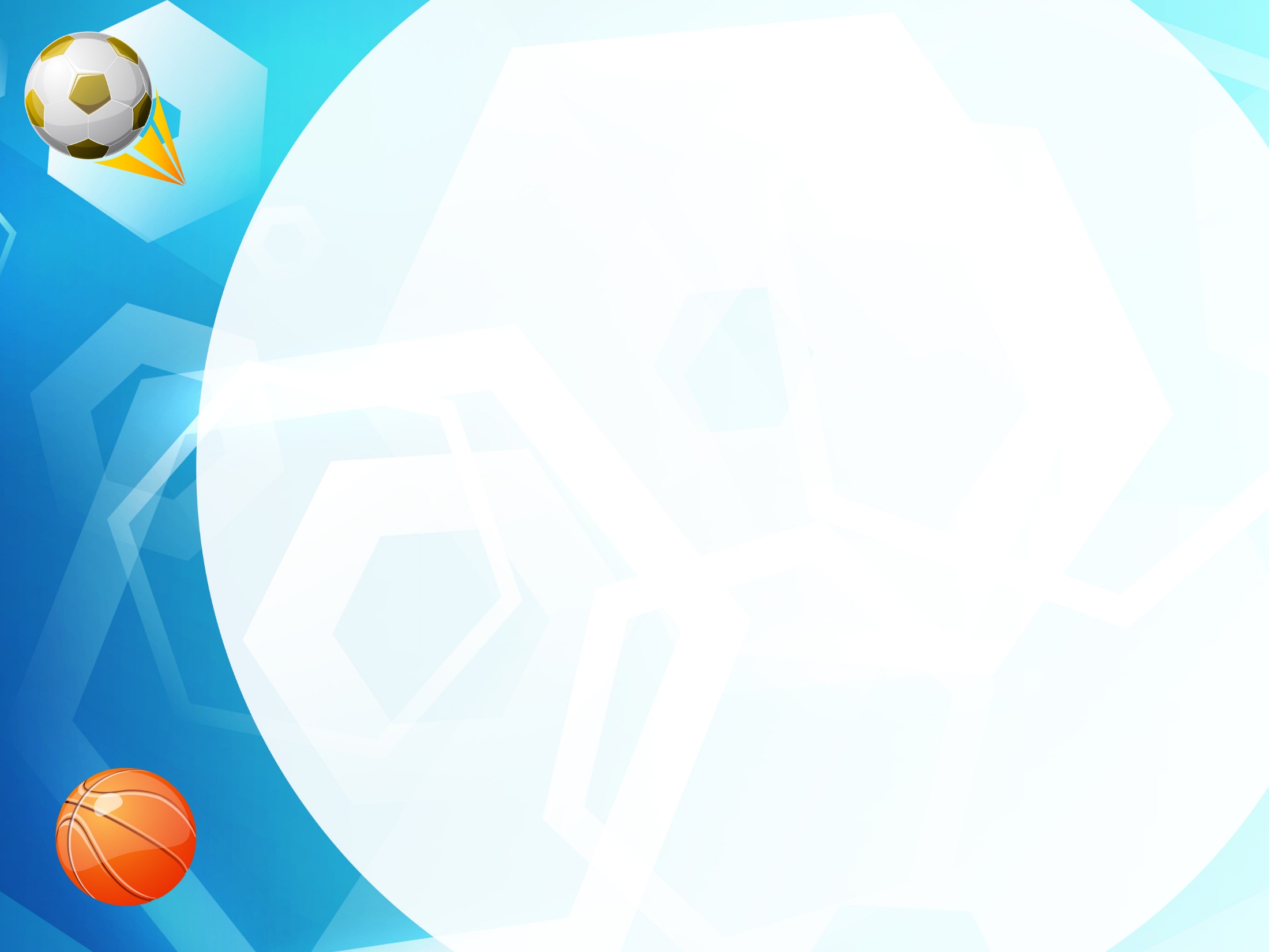 Что необходимо повысить?
1.Повысить интерес детей к различным видам двигательной деятельности;2.Увеличить объём двигательной активности детей;3.Побуждать детей к самостоятельной двигательной деятельности;4.Поднять эмоциональный настрой детей.
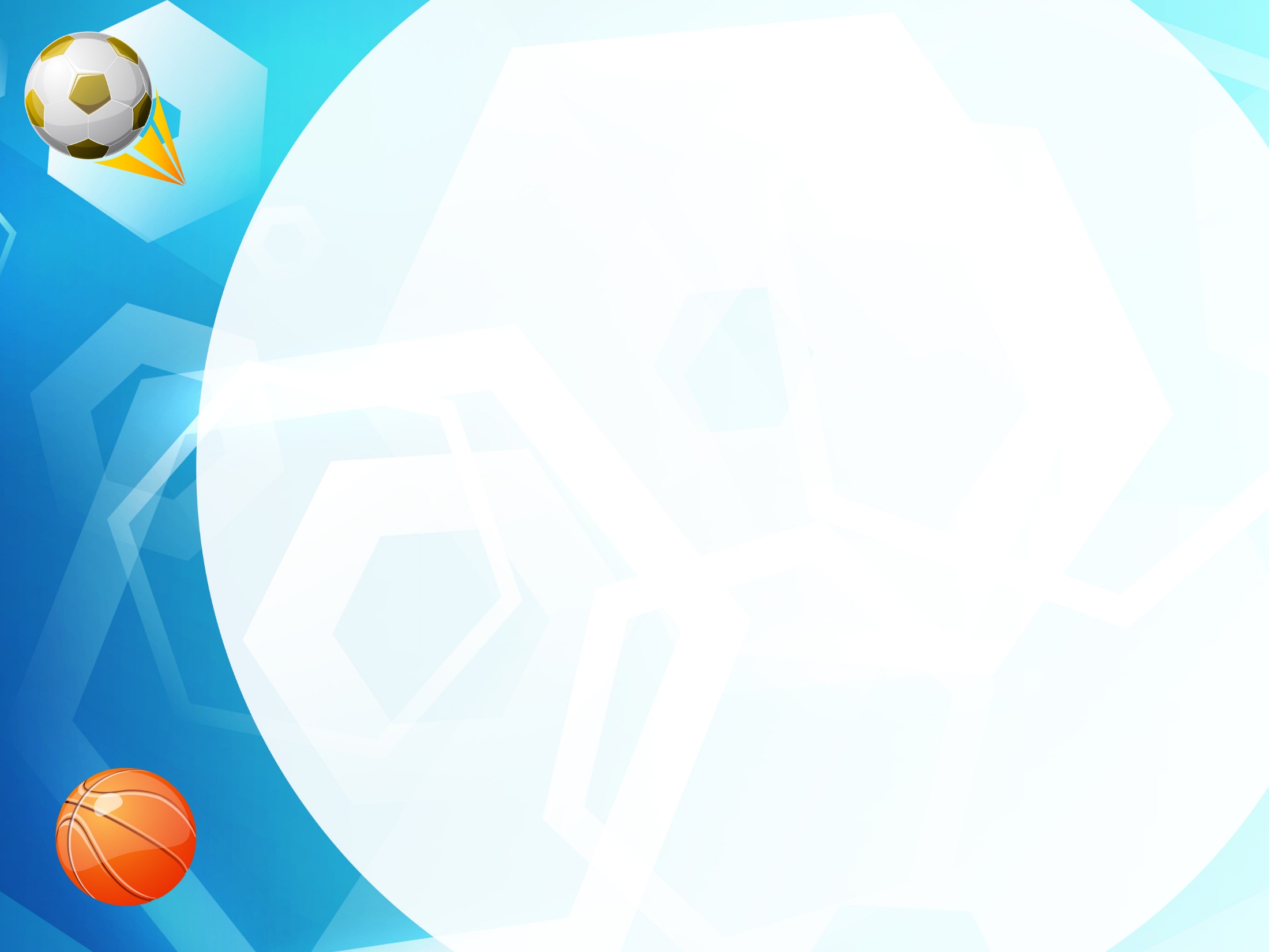 Перспективный план 
индивидуальной работы для  детей старшей группы
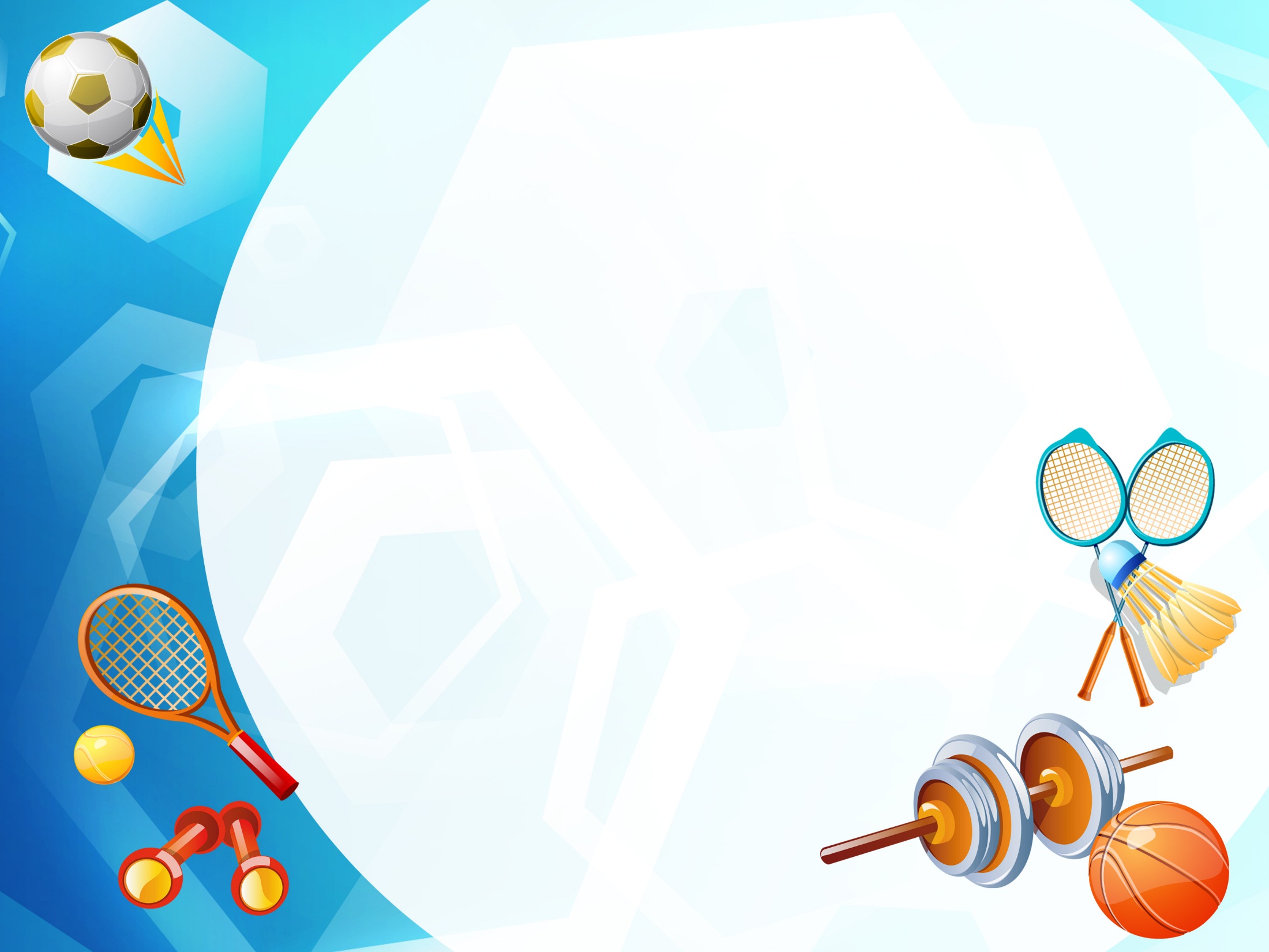 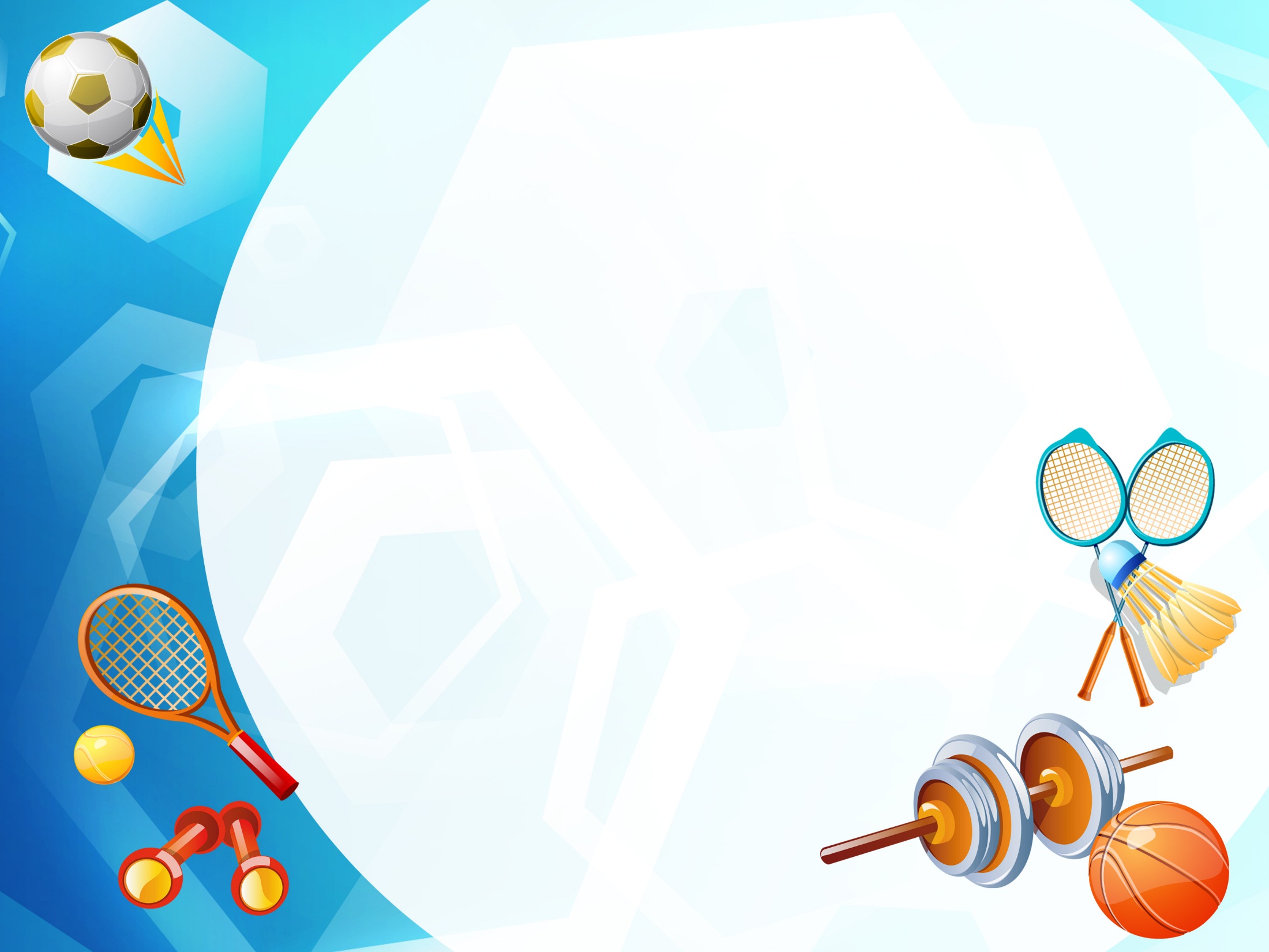 Индивидуальные карты развития ребёнкаФизкультурно – оздоровительная работа
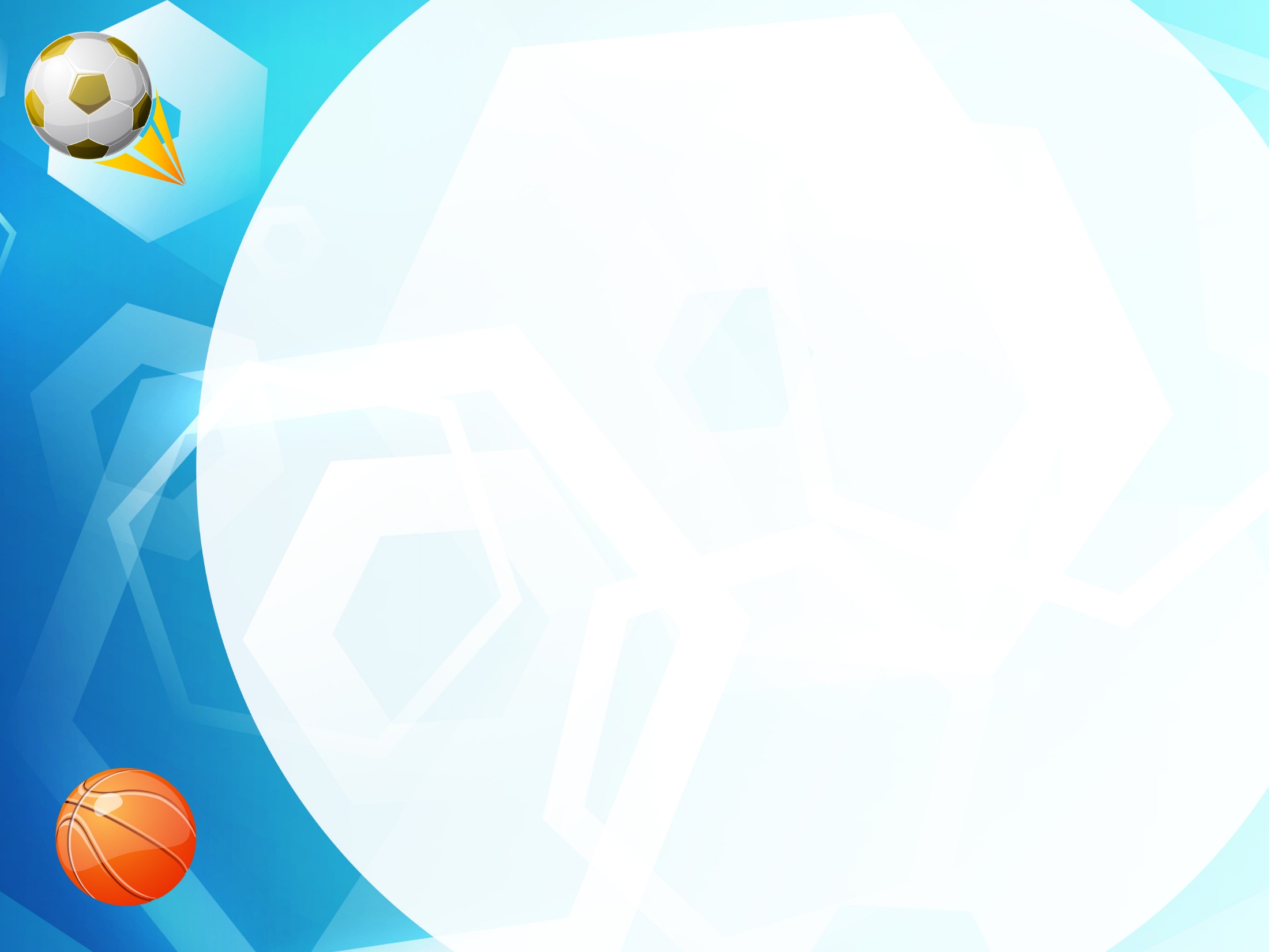 Нестандартное физкультурное оборудование позволяет:- повысить интерес детей к выполнению основных движений и игр;- развивать у детей наблюдательность, эстетическое восприятие;- воображение, зрительную память;- развивать чувство формы и цвета;- способствовать формированию физических качеств и двигательных умений Нестандартное оборудование должно быть:1.Безопасным;2.Максимально эффективным; 3.Удобным к применению; 4.Компактным; 5.Универсальным; 6.Технологичным и простым в изготовлении; 7.Эстетическим.